IDOC Community Corrections Grant Act Counties
Financial Reports
Financial Reports
Financial Reports are to be submitted to IDOC Community Corrections Division each month.
Community Corrections Grant dollars are allocated on a fiscal year beginning July 1 of one year and end on June 30 of the following year.
State fiscal years are identified by hyphenating the two years included in the fiscal year or by the year the fiscal year ends. (Ex: 09-10 of FY 2010
The first financial report for each fiscal year will cover the month of July. All reports will be due the 15th of the following month.
Financial Reports
The Financial Reports are currently in an Excel spreadsheet with a tab for each month of the fiscal year.
The first month and first report of a fiscal year is always July. So, the first tab will be labeled July XX (two digit year) and the other months of the year will follow in order.
There is a tab for a final report if there are outstanding expenditures at the end of the year that have been incurred, but not paid by the time the June report is due.
Financial Reports-Date of Report
The top section of the Financial Report should be completed as follows:

Date of Report: Enter the date the report is prepared.
Financial Reports-For the Period Ending
For the Period Ending: 
These dates are already entered for each month and
reflect the last day of each month being reported.
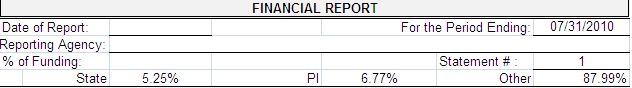 Financial Reports-Statement #
Statement #: These numbers are already entered on each tab of the spreadsheet beginning with July = # 1 and June = #12.  The final report is number 13.
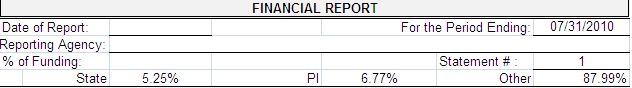 Financial Reports-Reporting Agency
Reporting Agency: Once the Agency name is entered on the first report, it will automatically fill in the same section for all following reports for that fiscal year.
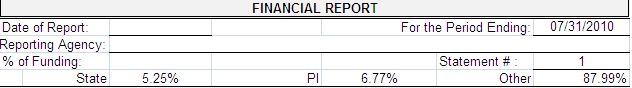 Financial Report-% of Funding
% of Funding: Do not enter any information in this section.  This will automatically calculate once the approved budget information is entered.
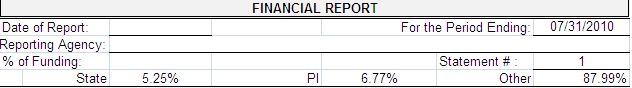 IDOC Base Funds-Approved Budget
In the next section of the Financial Report complete the information from your agencies approved State budget section for the FY in the “IDOC Base Funds” section. This will only include the base dollars allocated from the State, not CTP dollars.
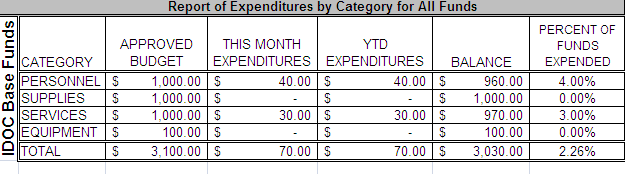 IDOC Base Funds-Approved Budget
Enter the approved State budget totals of all components excluding CTP by major category (Personnel and Fringe, Supplies, Services, and Equipment)under “Approved Budget”.
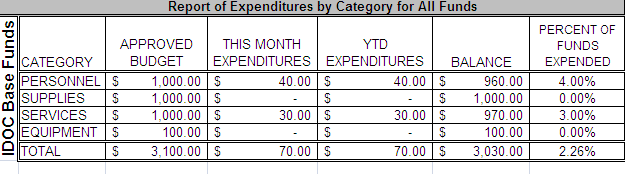 IDOC Base Funds-Approved Budget
The only time this column would change is if an amendment was processed increasing some or all of the categories in this column.  These amounts are pulled from this column on the previous month’s report.  Once a change has been added in a particular month, the changed figures will carryover to the following month.
July
August
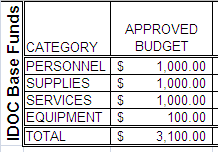 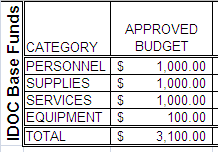 Base Funds-This Month Expenditures
Enter the amount of expenditures incurred for the month the report is being completed by major category for IDOC funds under “This Month Expenditures”.
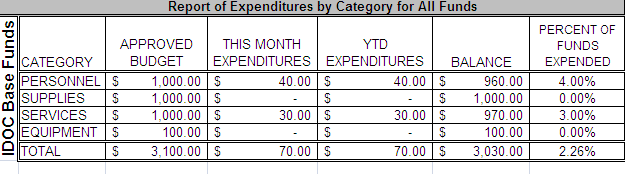 Base Funds-YTD Expenditures, Balance, Percent of Funds Expended
YTD Expenditures, Balance (remaining funds), and Percent of Funds Expended will automatically calculate as monthly expenditures are entered and will transfer to the next months spreadsheet as well.
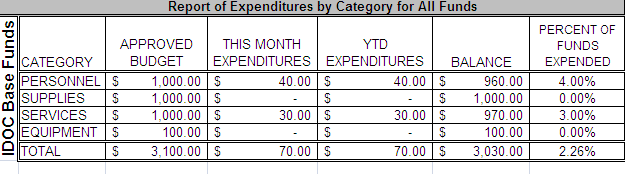 July
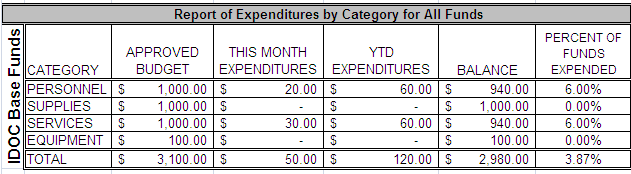 August
Project Income-Approved Budget
In the next section you will enter the estimated Project Income/User Fees from the approved grant budget for the fiscal year by major category. This should only increase if an appropriation for additional PI is completed.
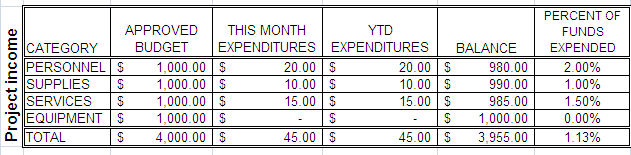 Project Income-This Month Expenditures
Enter the amount of expenditures incurred for the month the report is being completed by major category for Project Income funds under “This Month Expenditures”.
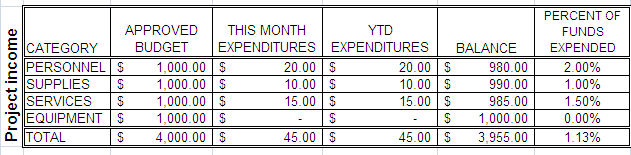 Project Income-YTD Expenditures, Balance, Percent of Funds Expended
YTD Expenditures, Balance (remaining funds), and Percent of Funds Expended will automatically calculate as monthly expenditures are entered and will transfer to the next months spreadsheet as it does with IDOC Base Funds section.
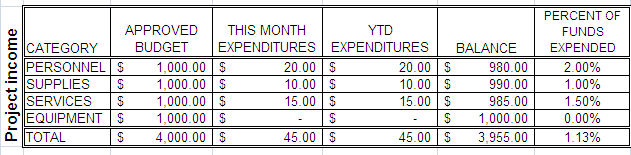 Other Funds-Approved Budget
Other Funds include County General and any other additional funding sources such as a federal or local grant from the approved grant budget for the fiscal year. This should only increase if new funding was received after the start of the fiscal year.
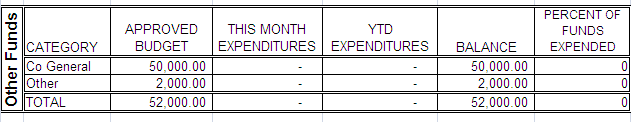 Other Funds-This Month Expenditures
Enter the amount of expenditures incurred for the month the report is being completed for Other funds under “This Month Expenditures”.
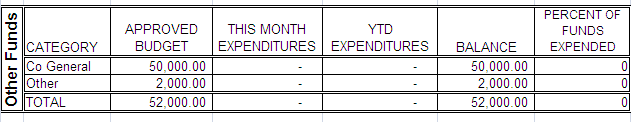 Other Funds-YTD Expenditures, Balance, Percent of Funds Expended
YTD Expenditures, Balance (remaining funds), and Percent of Funds Expended will automatically calculate as monthly expenditures are entered and will transfer to the next months spreadsheet as it does with IDOC Base Funds and Project Income sections.
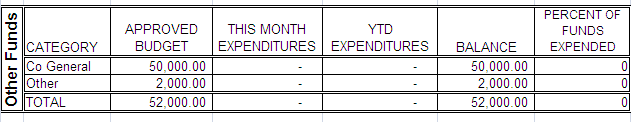 Financial Reports-DOC Cash Statement
This section is divided into two parts; the first part addresses base carryover funds from previous fiscal year, and the other section addresses current fiscal year base funds only.
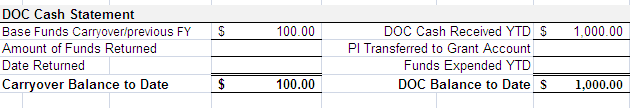 DOC Cash Statement-Carryover
If you have any State base funds left minus all encumbrances at the end of the previous fiscal year, enter that amount for “Carryover/previous FY”. IDOC auditors will audit the previous year during the next fiscal year.  Once that amount is verified by the auditor, the agency will receive an invoice for the amount owed.
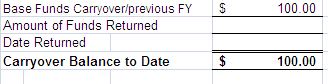 DOC Cash Statement-Carryover
Once the previous FY carryover amount is paid back to the State, enter the amount of funds returned and the date returned in the appropriate lines. The balance should then total $0.00. This information should also automatically transfer over to the next month’s report.
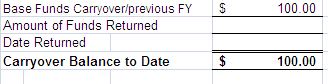 DOC Cash Statement-Base Funds
DOC Cash Received YTD-Enter the amount of funds received from the State for Community Corrections base funds for the current fiscal year.  Do not include CTP funds received in this section.
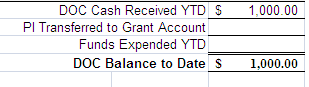 DOC Cash Statement-Base Funds
PI Transferred to Grant Account-If any Project Income funds were transferred to the grant account, indicate that amount in the field shown below.  This amount is also a year to date amount.
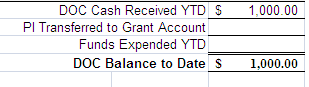 DOC Cash Statement-Base Funds
Funds Expended Year to Date-Enter the amount of cash expended for the year as of the last day of the month you are reporting.  This may not match the section above that would include any incurred expenses not yet paid.
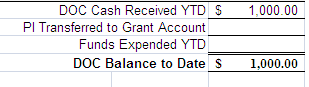 DOC Cash Statement-Base Funds
DOC Balance-This will automatically calculate based on the information entered above.
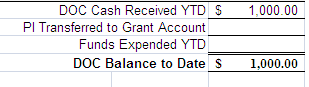 Financial Reports-CTP Cash Statement
This section is divided into two parts; the first part addresses CTP carryover funds from previous fiscal year, and the other section addresses current fiscal year CTP funds only.
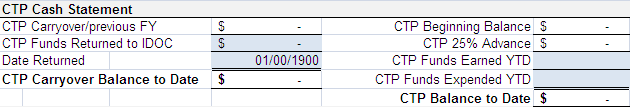 CTP Cash Statement-Carryover
If you did not draw down all of the 25% State CTP funds allocated at the beginning of the fiscal year the balance will be CTP carryover at the end of the previous fiscal year, enter that amount for “Carryover/ previous FY”. IDOC auditors will audit and invoice the previous year during the next fiscal year.
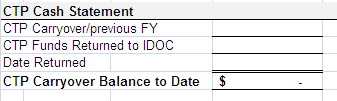 CTP Cash Statement-Carryover
Once the previous FY CTP carryover amount is paid back to the State, enter the amount of funds returned and the date returned in the appropriate lines. The balance should then total $0.00. This information should also automatically transfer over to the next month’s report.
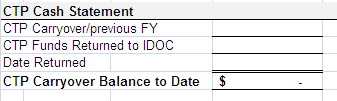 CTP Cash Statement-Carryover
CTP Beginning Balance – Enter the amount of funds in the CTP account at the beginning of the fiscal year.  If previous year’s funds were transferred out of this account at the close of the fiscal year, the amount would be $0.
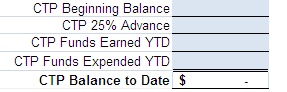 CTP Cash Statement-CTP Funds
CTP 25% Advance-Enter the amount of the 25% of CTP funds received from the State CTP at the beginning of the current fiscal year.  Do not include base funds received in this section.
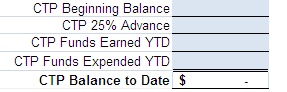 CTP Cash Statement-CTP Funds
CTP Funds Earned YTD-Enter the amount of funds received YTD in addition to, but not including the 25% received at the beginning of the FY.
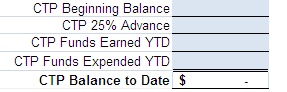 CTP Cash Statement-CTP Funds
CTP Funds Expended-Enter the amount of CTP funds expended YTD for the current FY.
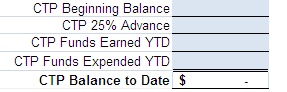 CTP Cash Statement-CTP Funds
CTP Balance to Date-This will automatically calculate based on the information entered above.
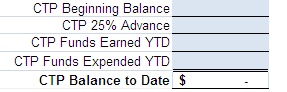 Financial Reports-Project Income Cash Statement
Total PI Beginning Balance-Enter the amount of PI the agency has at the beginning of the fiscal year.  Include any invested amounts to this total. This amount will automatically transfer to all other monthly financial reports for the current fiscal year.
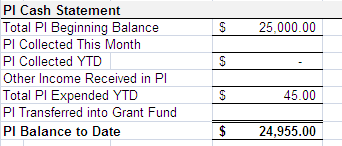 Project Income Cash Statement
PI Collected This Month-Enter the amount of project income funds collected for the month of the fiscal report.
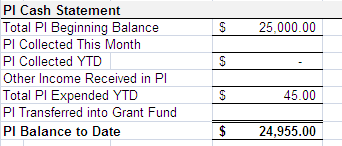 Project Income Cash Statement
To account for refunds on overpayment of user fees, these reimbursements should not show up as an expense.  Any refunds will be accounted for as a reduction of fees collected for that period.  Therefore, the amount of fees in the PI collected will be total fees collected for the period less refunds.
Project Income Cash Statement
PI Collected YTD-Enter the amount of Project Income collected from the beginning of the current fiscal year through the last day of the month for the month you are reporting.
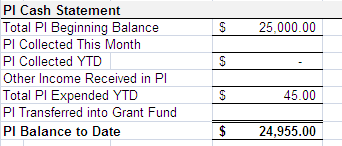 Project Income Cash Statement
Other Income Received-Enter any other amounts deposited into this account other than user fees collected from participants.  This may include interest from investments or earned CTP funds transferred into the PI account.
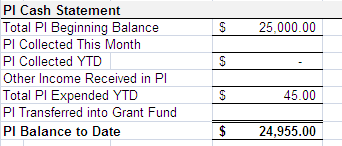 Project Income Cash Statement
Total PI Expended-Enter the amount of funds that have been paid out of this account.  Do not include incurred expenses that have not been paid yet.  This total may not match the PI section above since it would include any incurred expenses not yet paid.
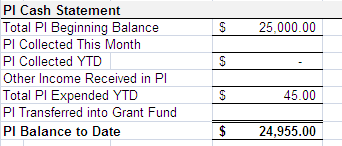 Project Income Cash Statement
PI Transferred into Grant Fund-Enter the amount of any PI funds transferred into the grant account in this field.  Anytime this is done there should be a corresponding entry under the DOC cash statement for PI Funds Transferred to Grant Account.
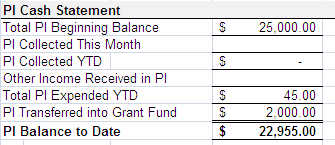 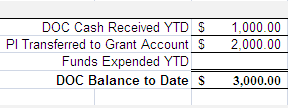 Project Income Cash Statement
PI Balance to Date-This will automatically calculate when the other information is entered above.
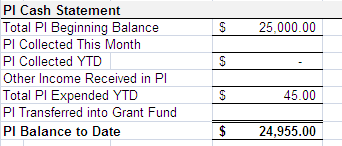 Project Income Cash Statement
This section will automatically calculate by dividing the PI Collected YTD by the total PI budgeted for the FY.
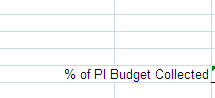 Financial Reports-Signatures
The  line at the bottom of the report must be signed off by the Community Corrections Director affirming that the report is accurate and has been reconciled with the County Auditor.